The Internet Way of Networking Project
The Internet Impact Assessment Toolkit (IIAT)
Promoting and defending critical properties of the healthy Internet
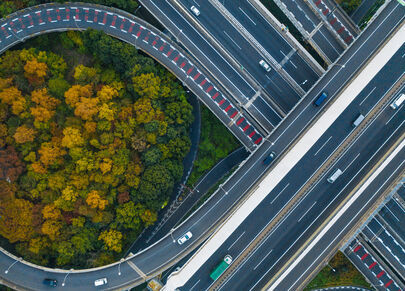 The need for environmental impact assessment… but for the Internet
2
“The Internet is a network of networks”
… So what?
The Internet Way of Networking (IWN)
We know that the Internet is incredibly successful.  The question is: “why?”  
What are the critical elements/properties of the Internet that led to its success and ensure its healthy evolution?

The Internet Way of Networking – what is it and why it matters
The Internet owes its success not only to the technology, but to the unique way it operates and evolves. This is what we call the Internet Way of Networking (IWN). It is how independent networks connect to one another, interoperate and, all together, form the global Internet. When the IWN is under threat, so are the opportunities and benefit it offers. In a nutshell, the Internet cannot fulfil its full potential.
4
Five Critical Properties of IWN – The ideals to strive for
Accessible Infrastructure with a Common Protocol
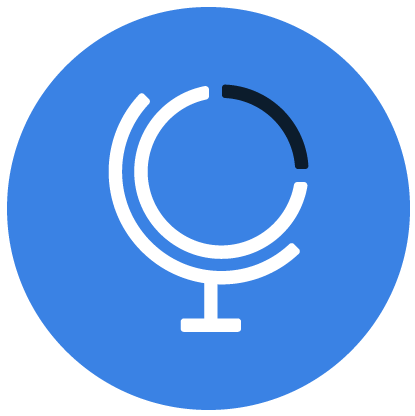 Technology Neutral, General-Purpose Network
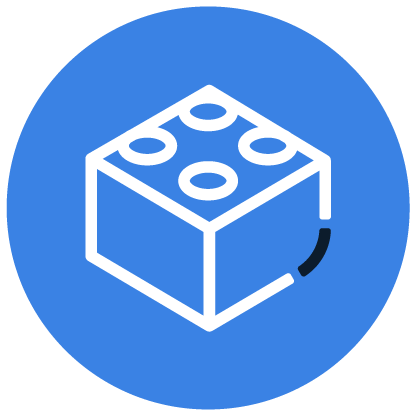 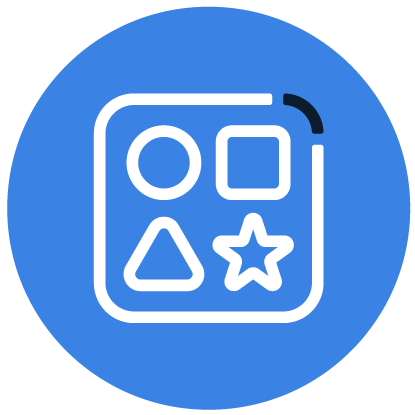 Open Architecture of Interoperable and Reusable Building Blocks
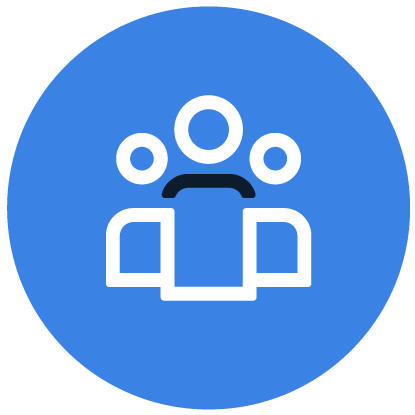 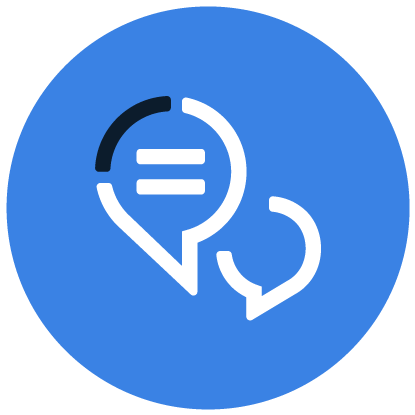 Decentralized Management and a Distributed Routing System
Common Global Identifiers
Five critical properties and their benefits
6
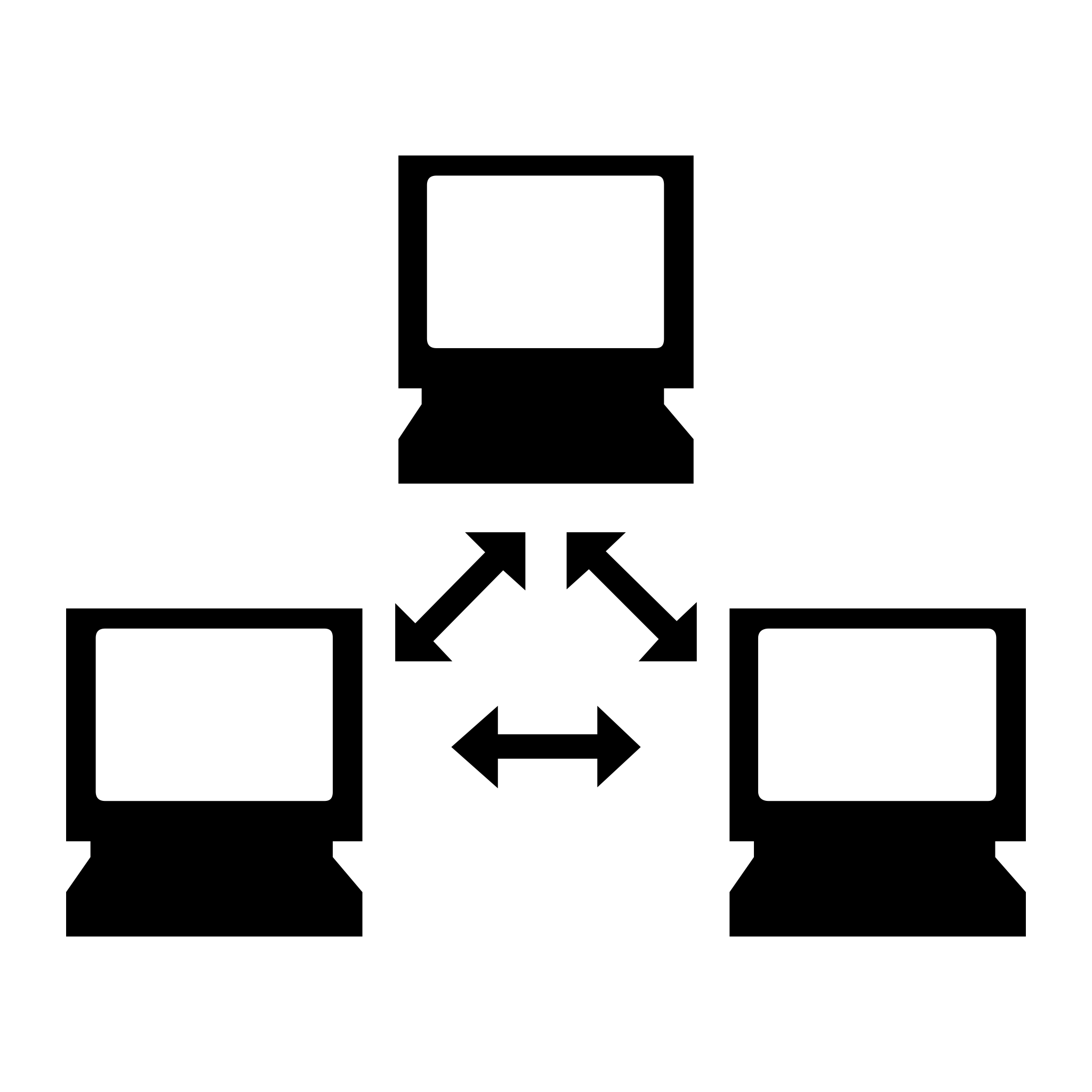 Network
Internet
Internet host
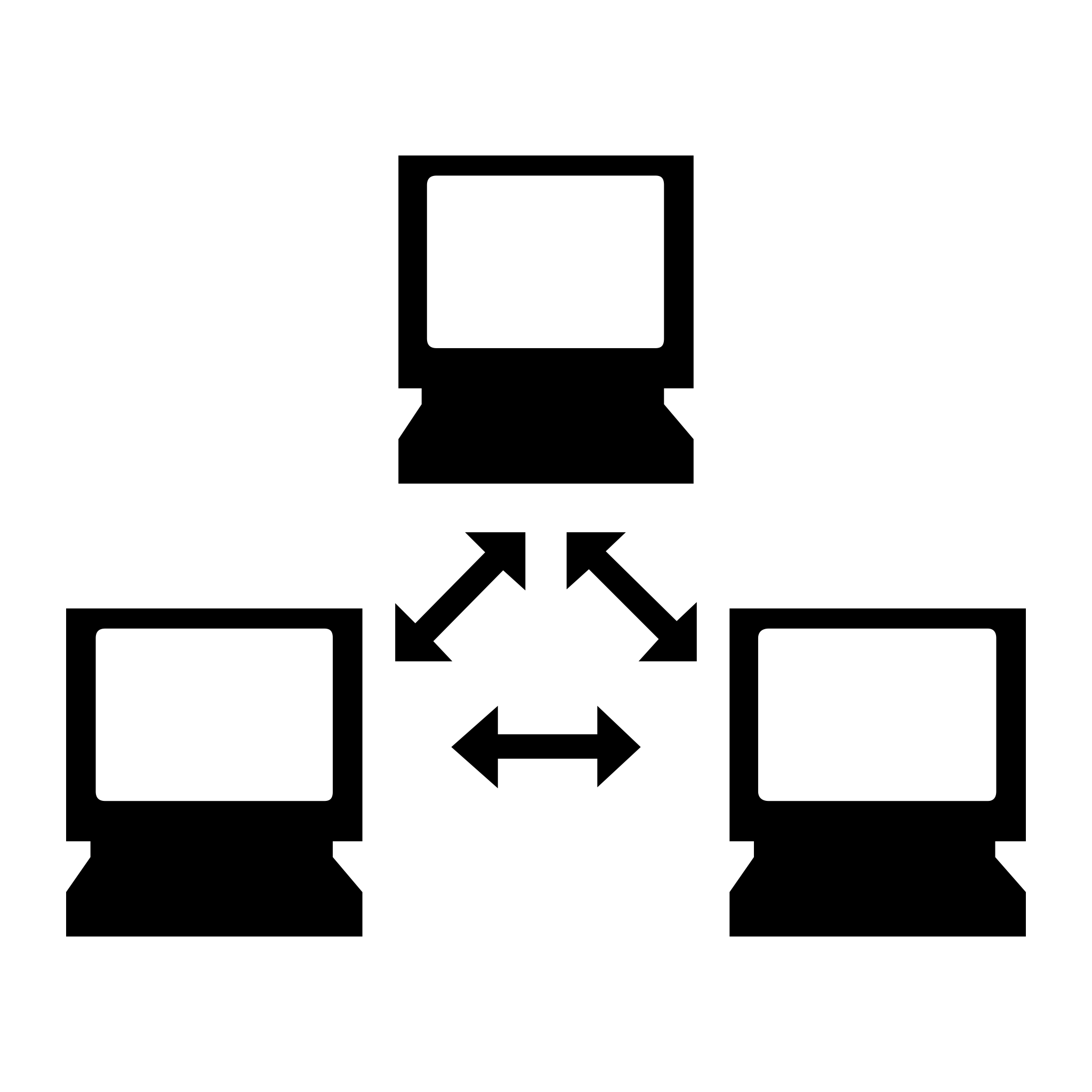 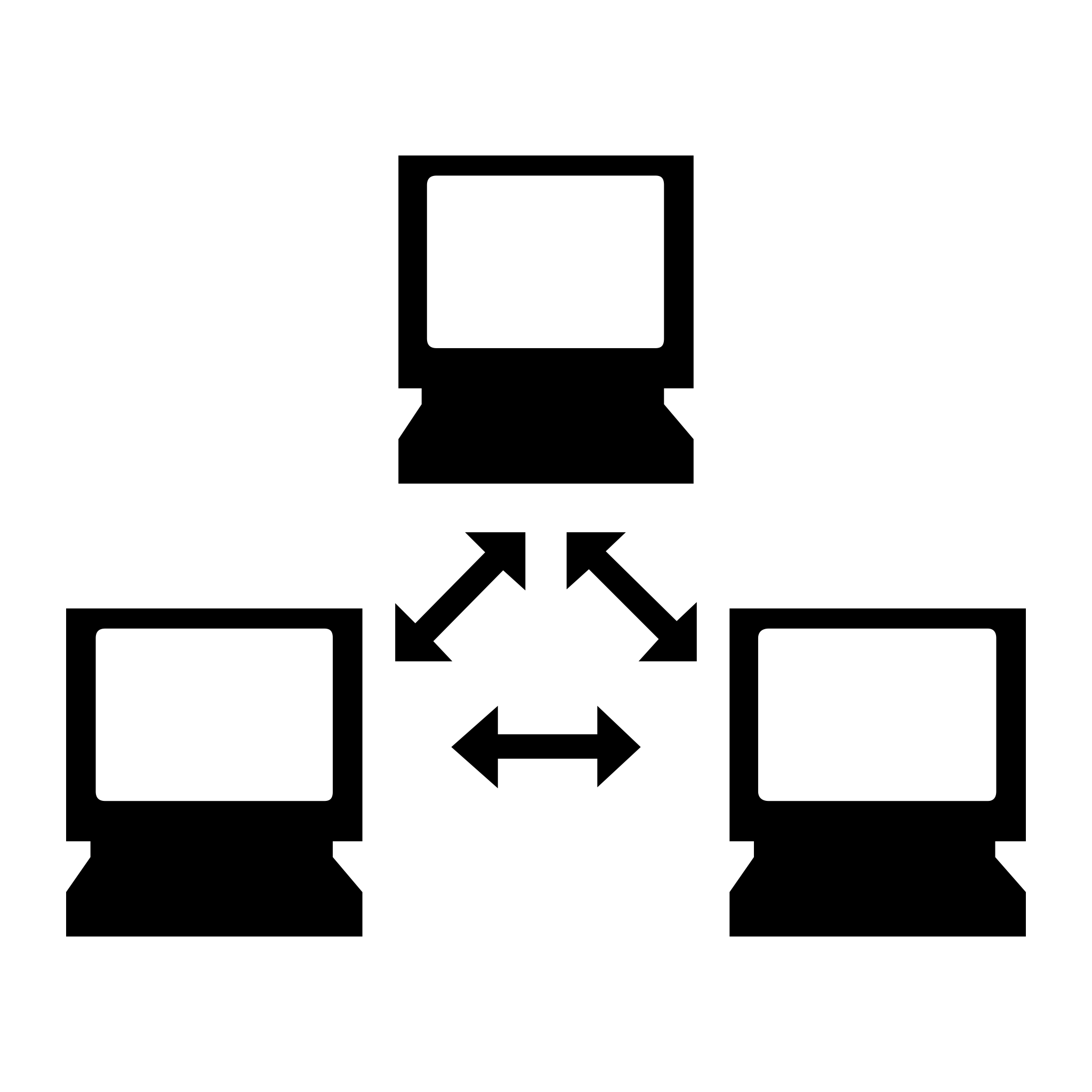 An open and accessible global infrastructure with a [CP1] common protocol and  [CP4] common identifiers (addresses)
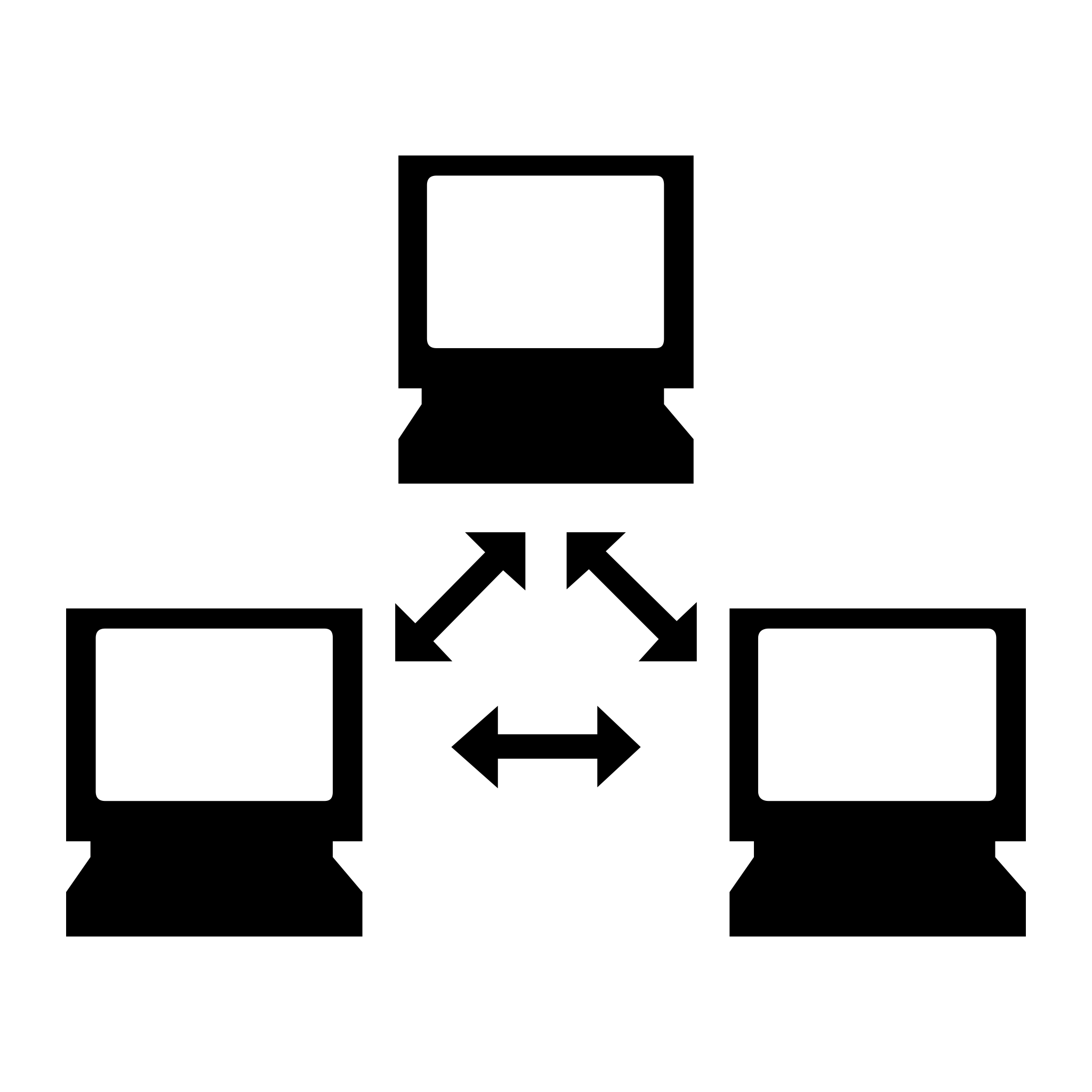 [CP2] Reusable common technology building blocks interoperable across layers and networks
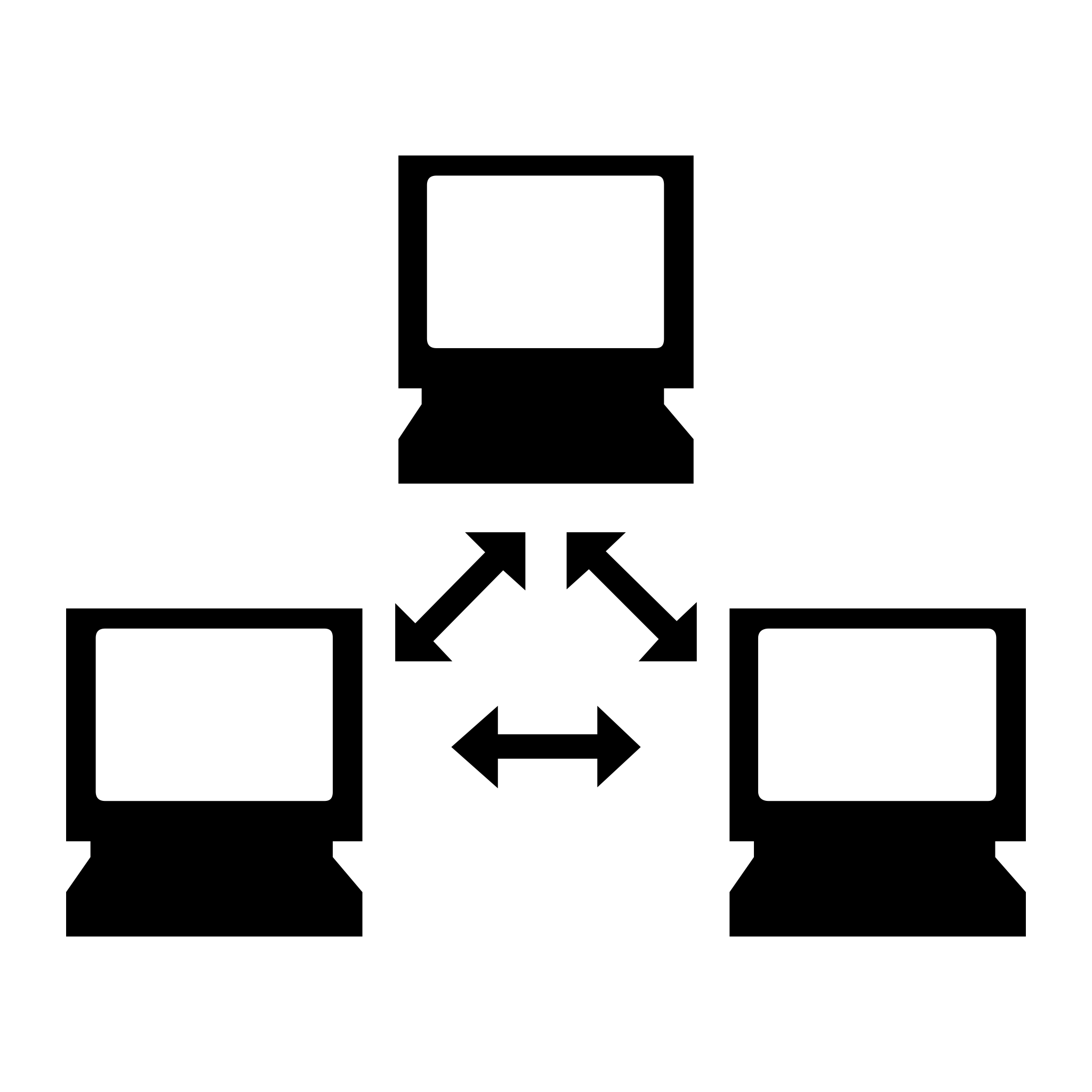 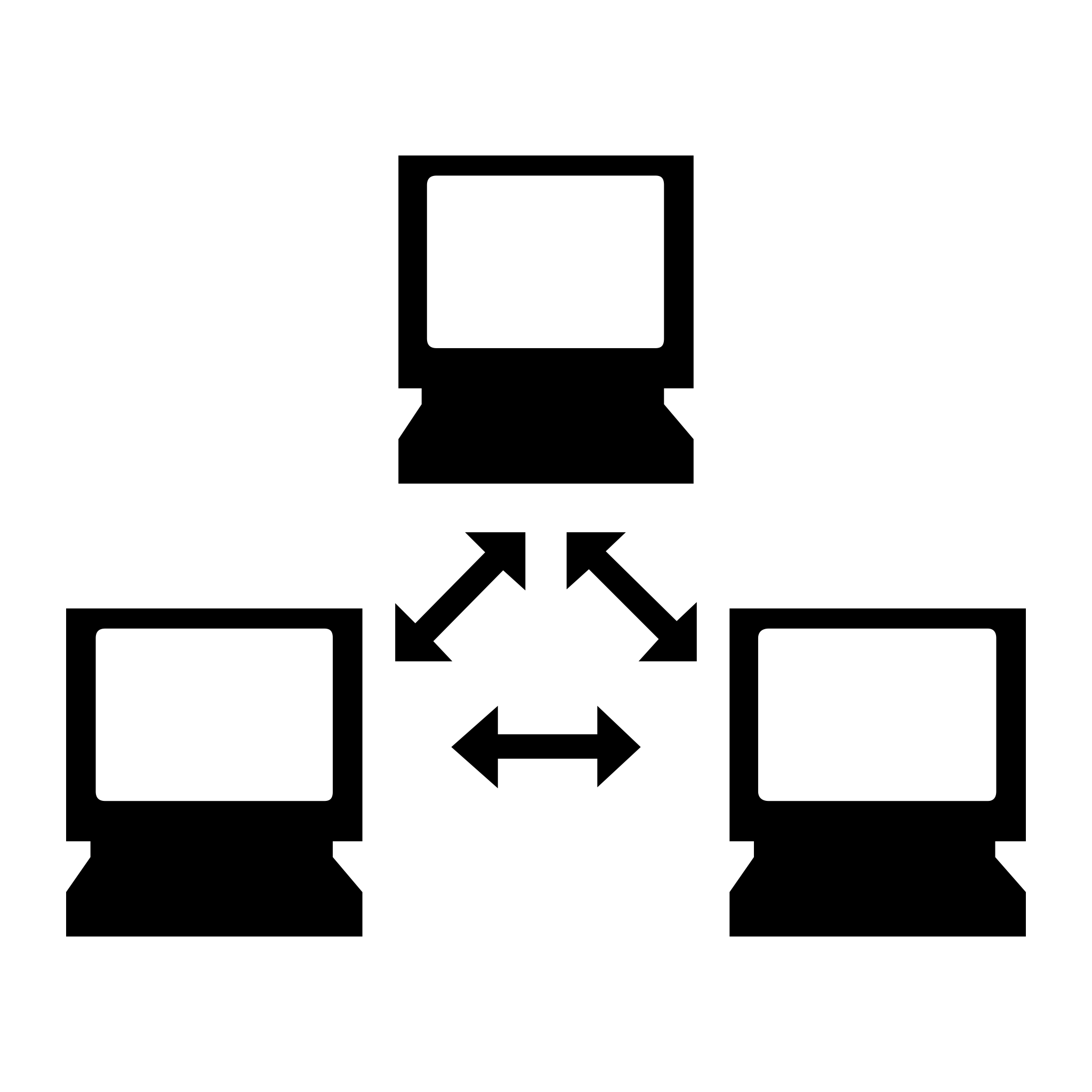 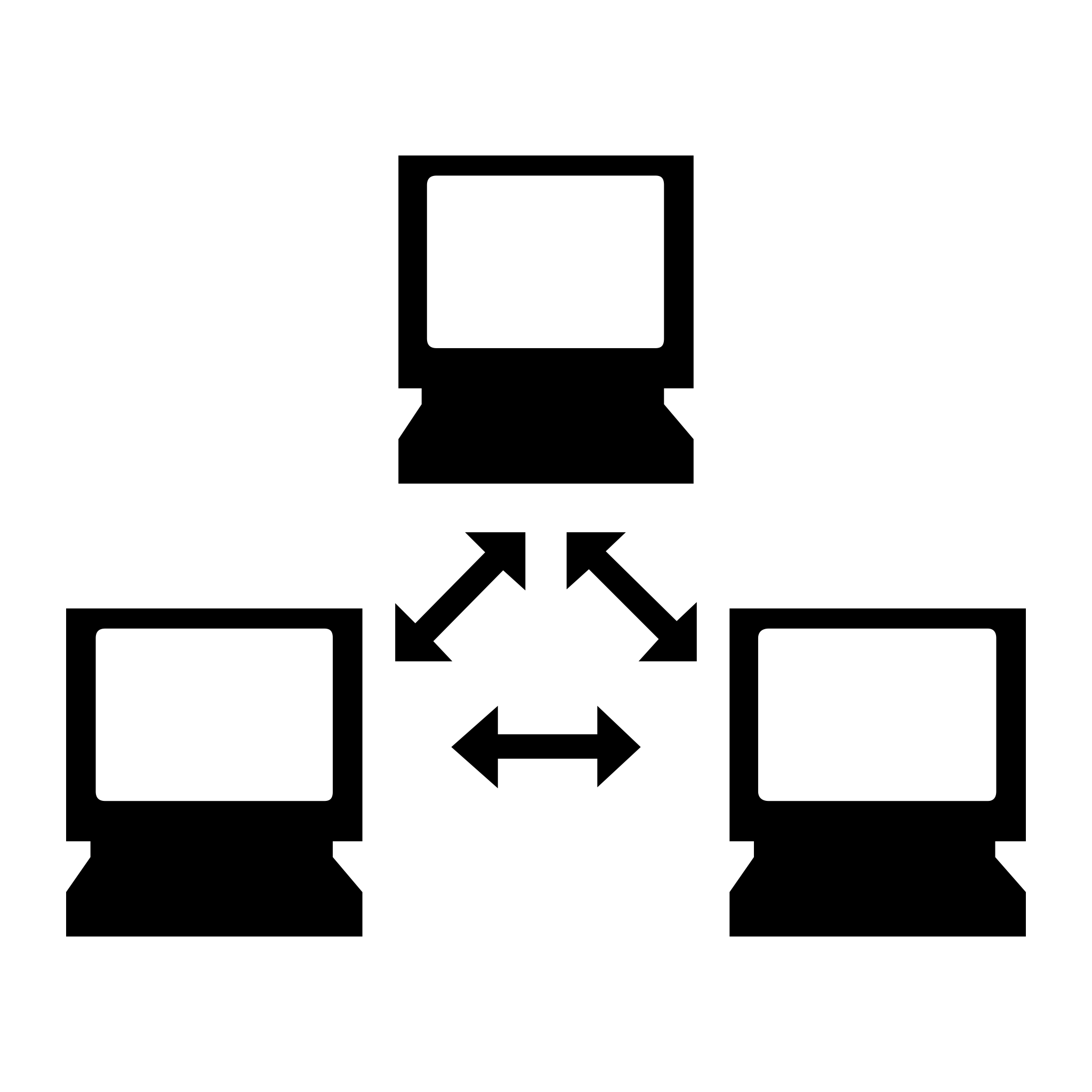 [CP5] General purpose
[CP3]Networks define their own interconnection topology, and make their own decisions as to how to send their traffic (routing) across the network of networks
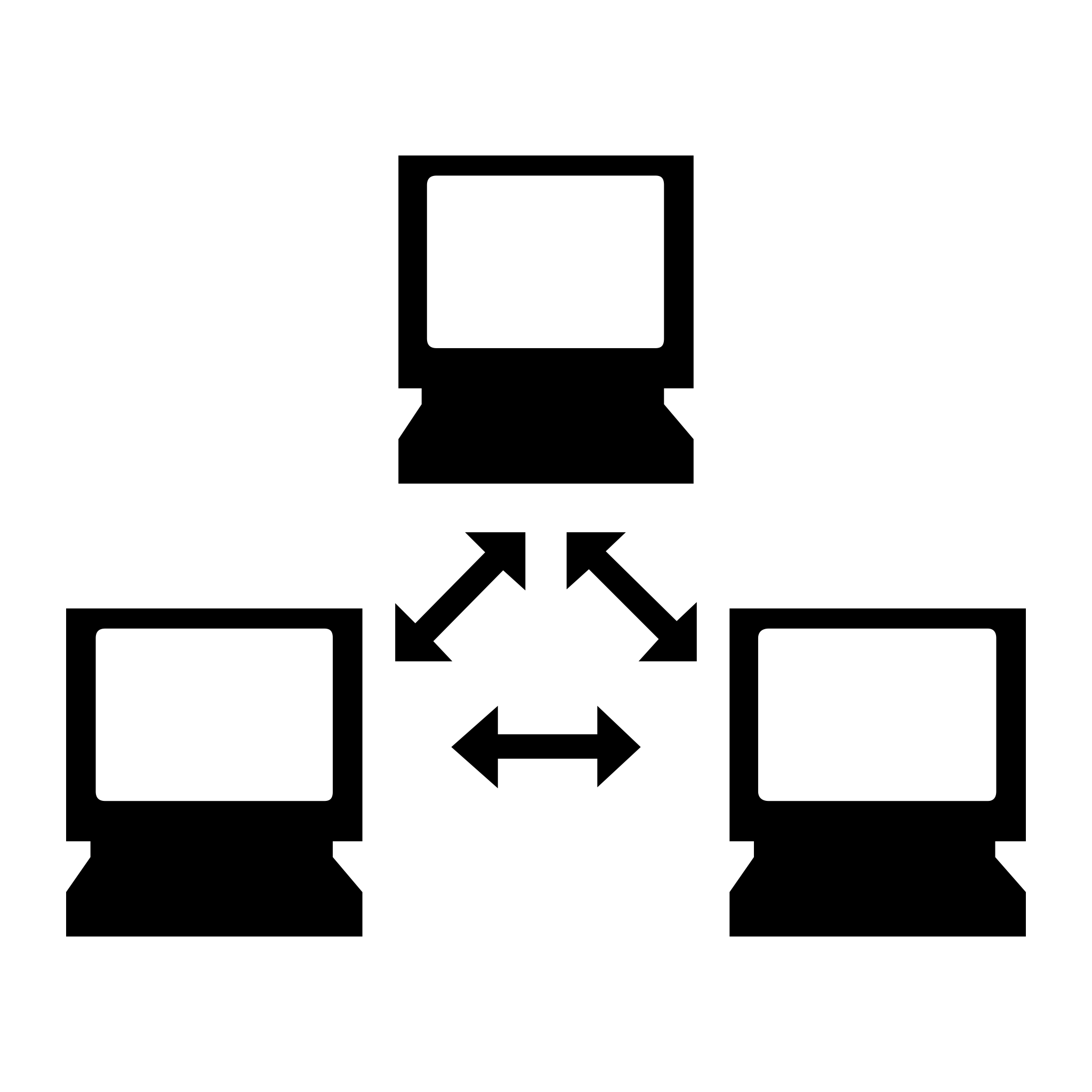 Network
Internet?
Internet host
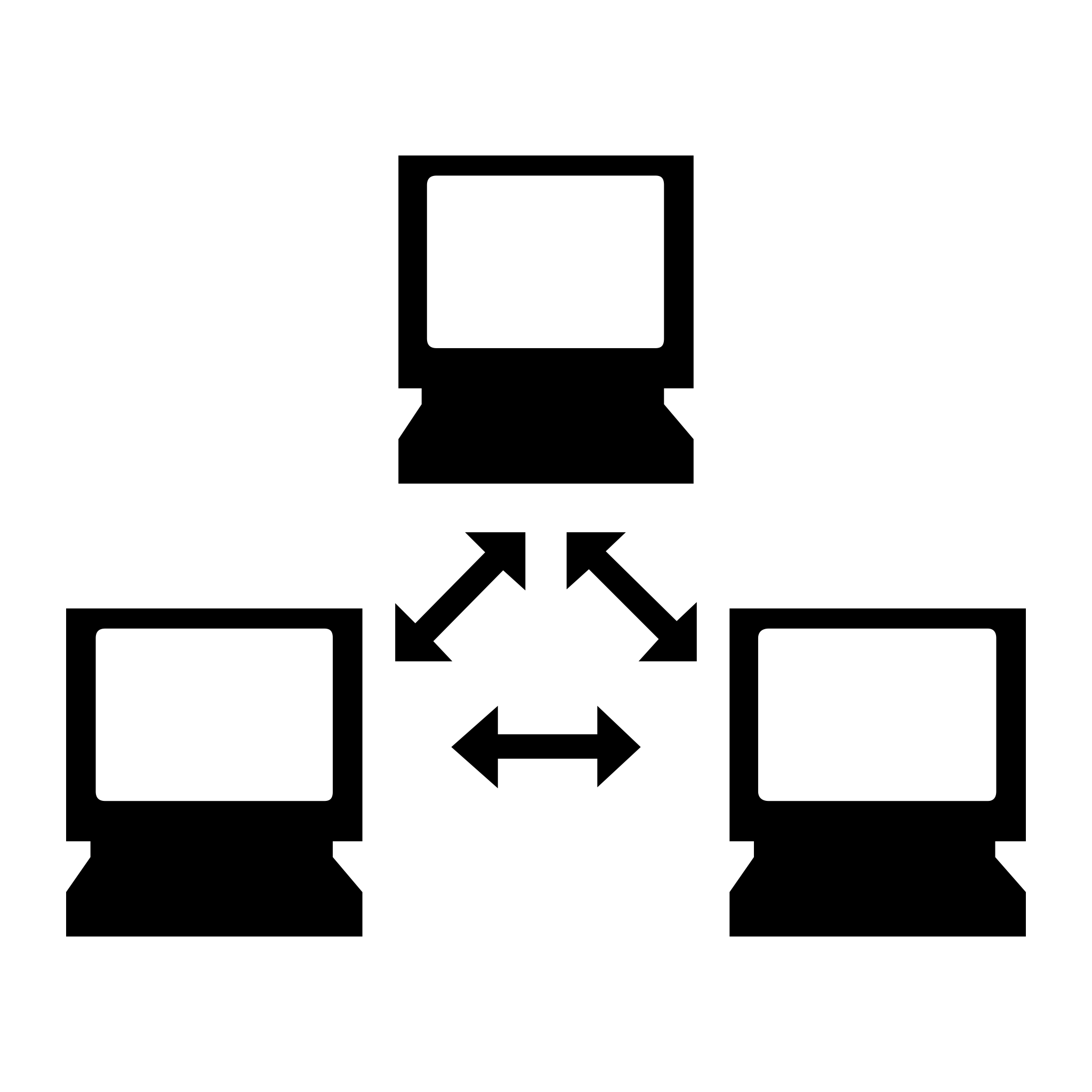 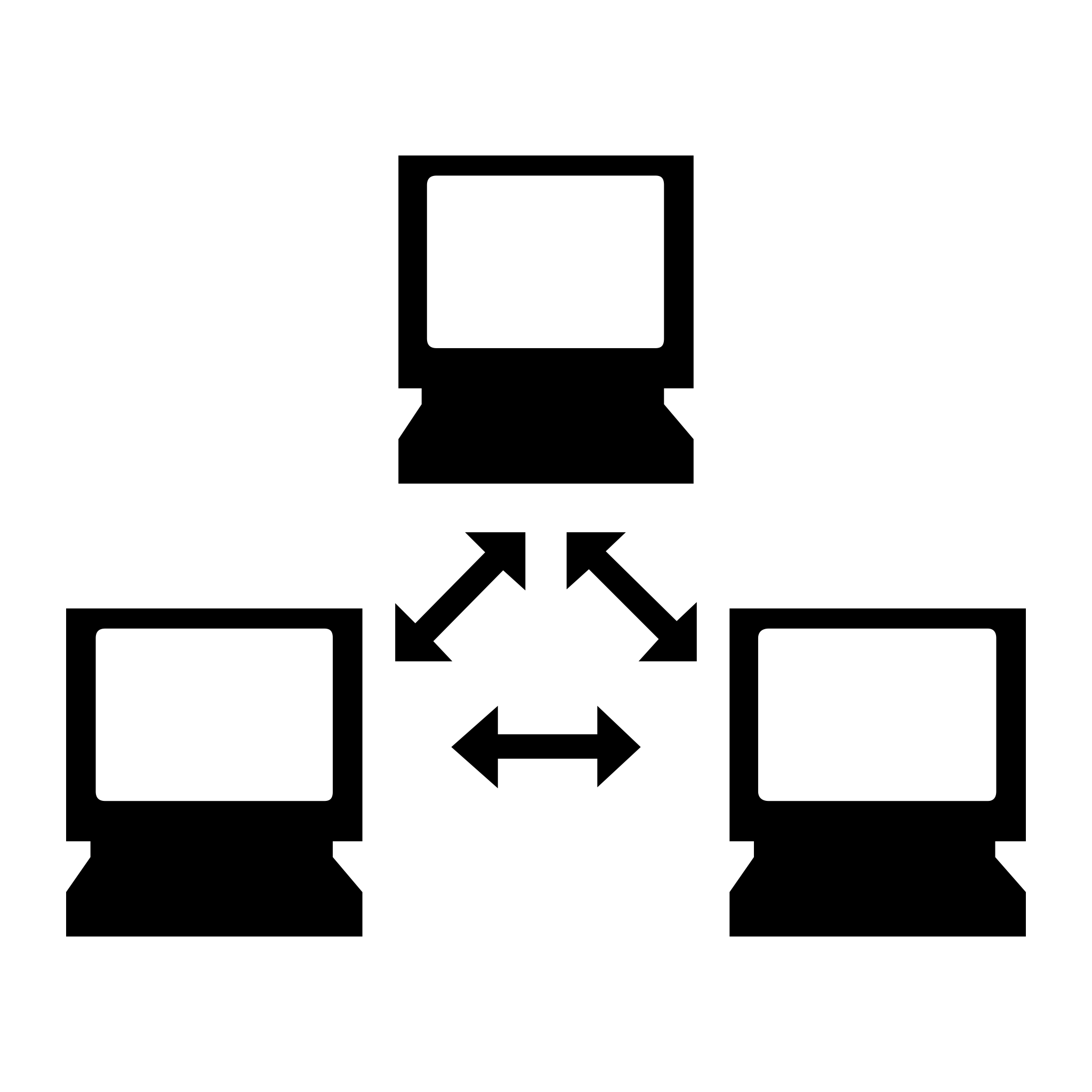 An open and accessible global infrastructure with a common protocol and common identifiers
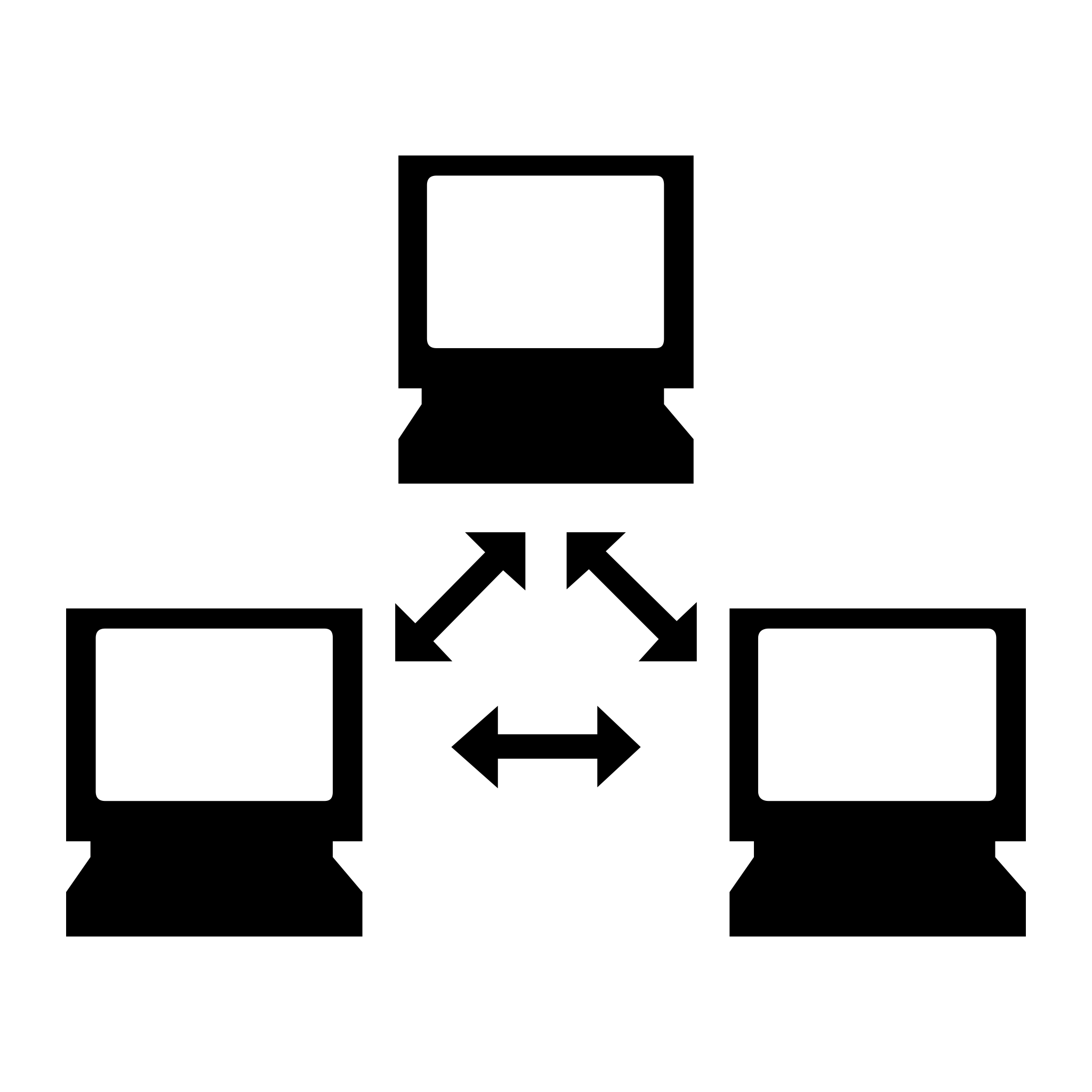 Reusable common technology building blocks interoperable across layers and networks
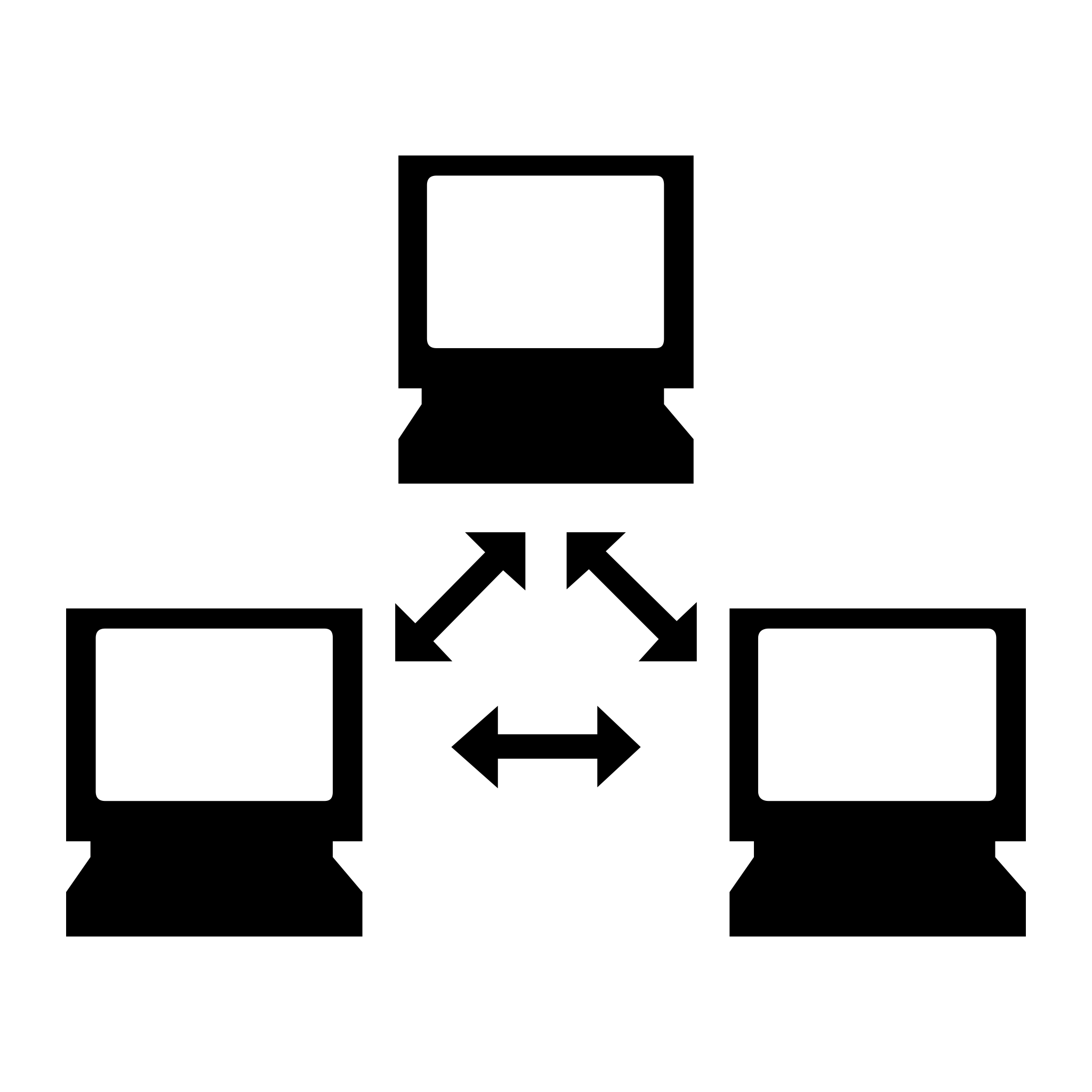 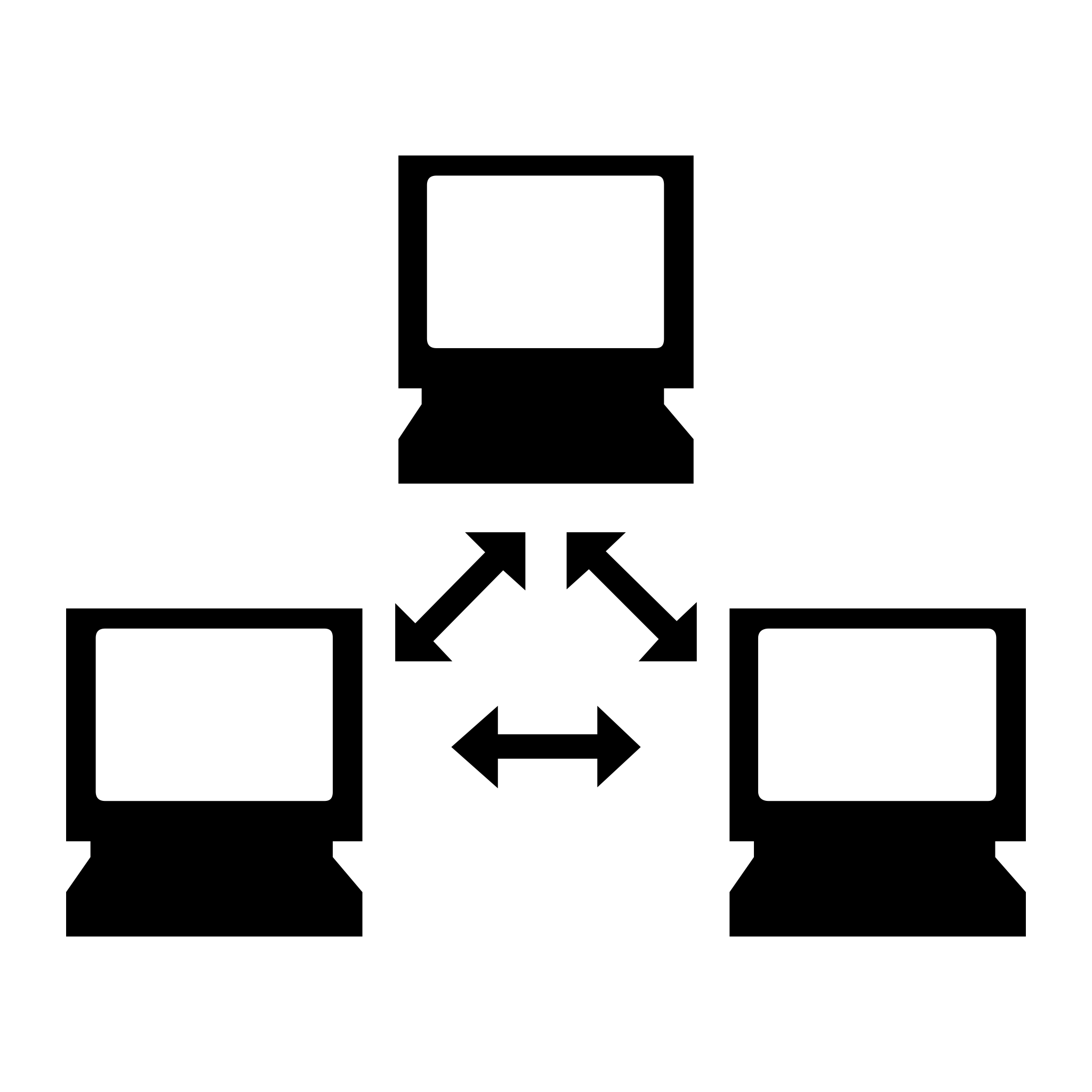 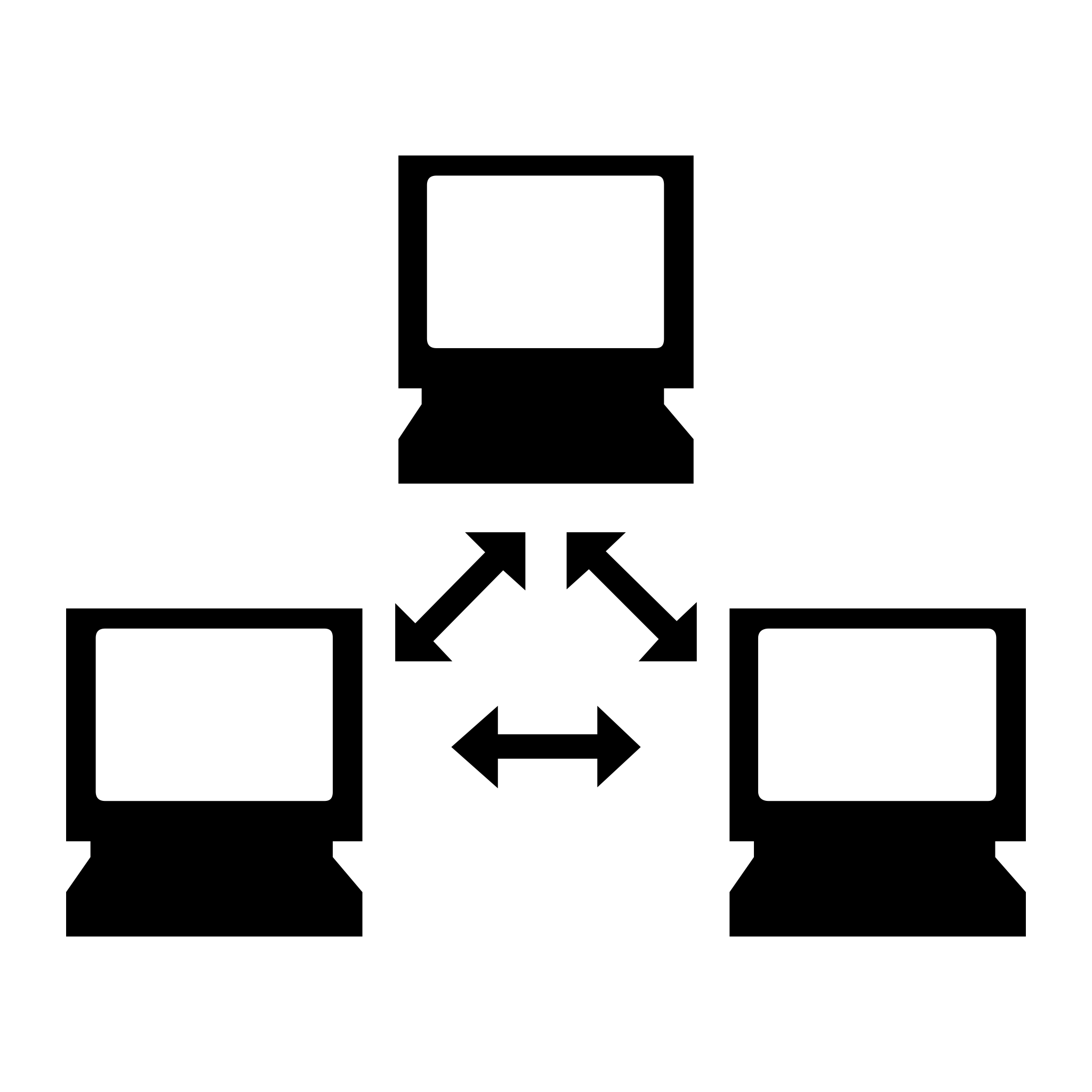 Specialized
General purpose
Networks define their own interconnection topology, and make their own decisions as to how to send their traffic (routing) across the network of networks
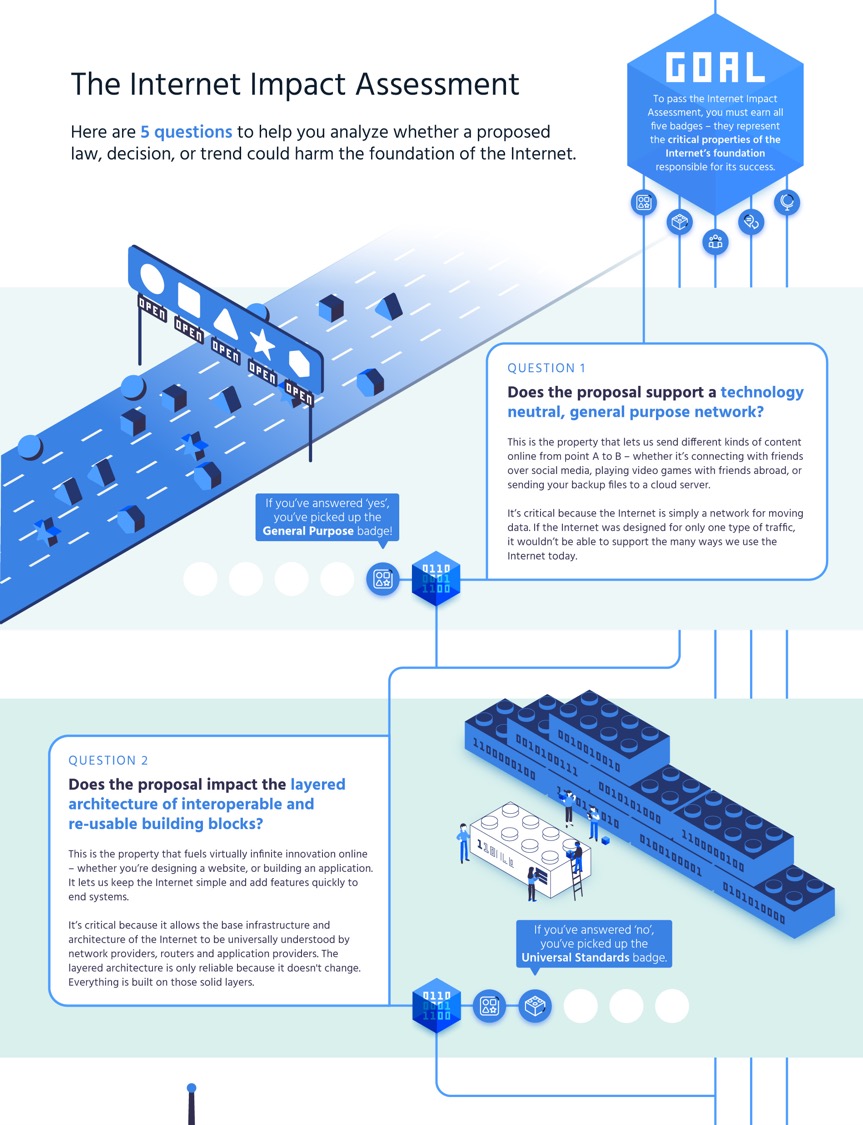 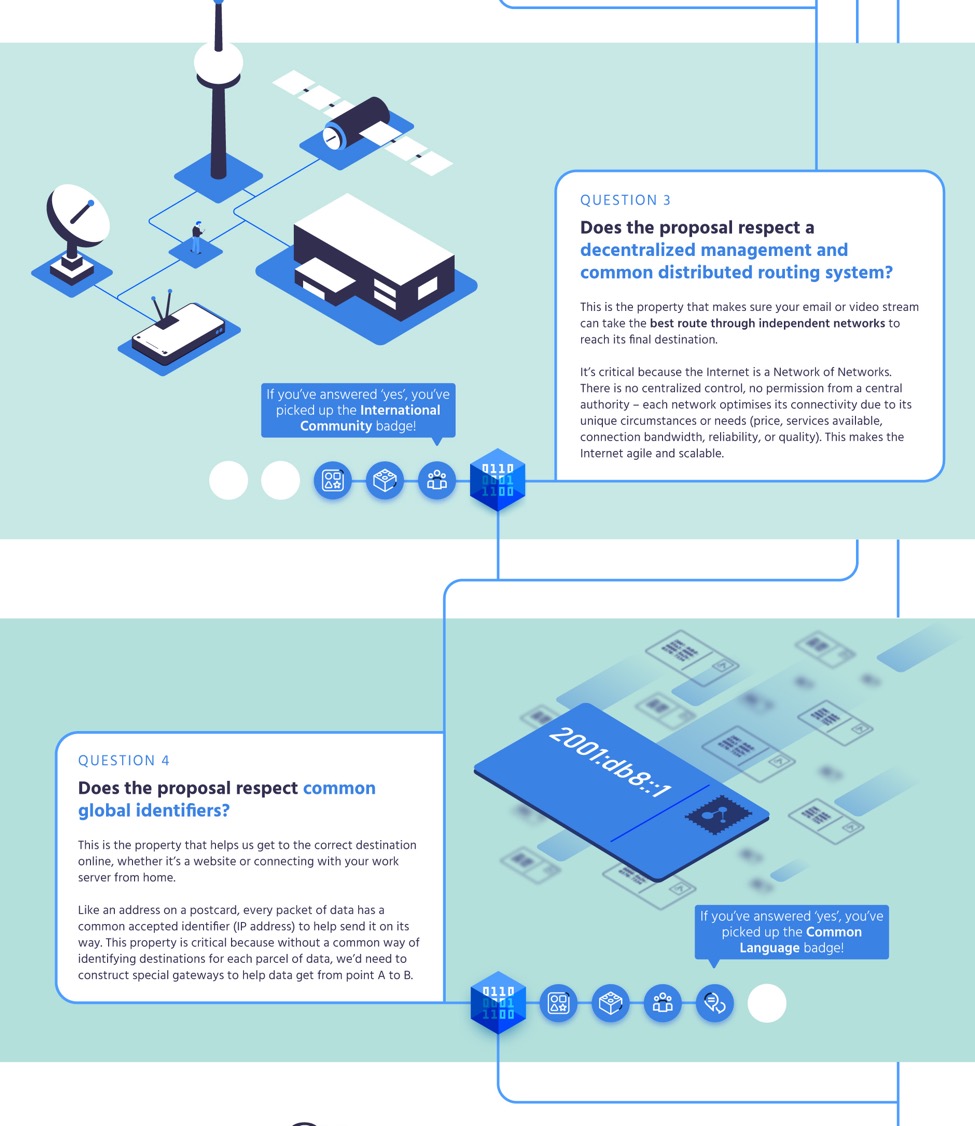 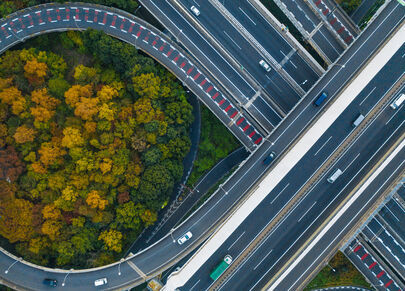 https://www.internetsociety.org/issues/internet-way-of-networking/internet-impact-assessment-toolkit/
10